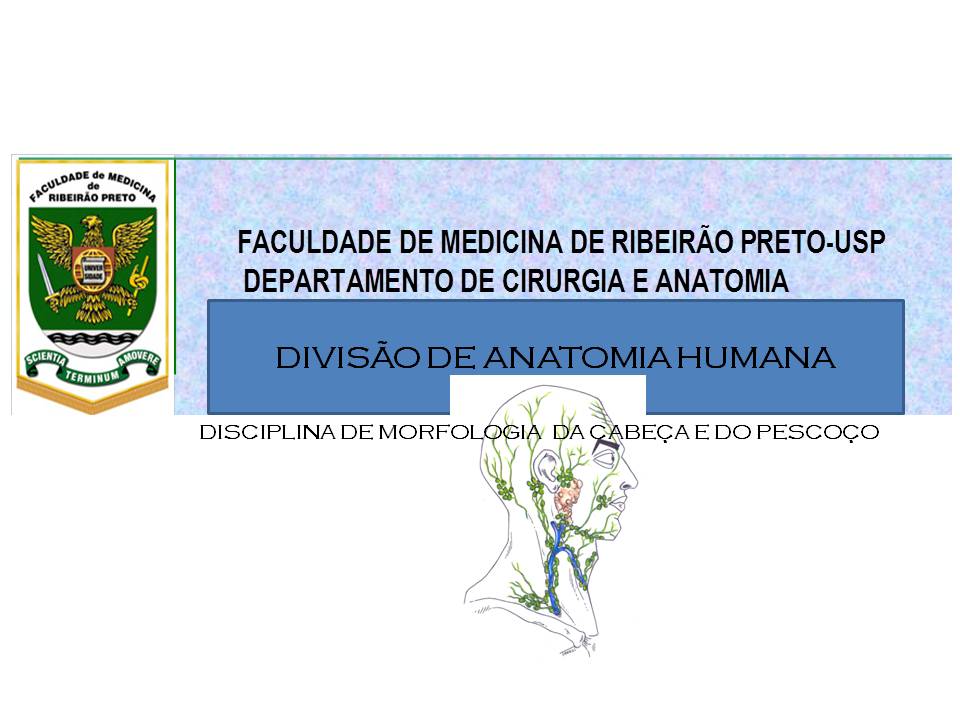 ANATOMIA TOPOGRÁFICA DO PESCOÇO
AULA 5: Vascularização do pescoço
Prof. Dr. Luís Fernando Tirapelli
VASCULARIZAÇÃO1.1. Irrigação sanguíneaArtérias carótidas comuns D e E , artérias carótidas externas D e EArtérias subclávias D e E
Bainha carótica

A. Carótida Comum e Interna;

V. Jugular Interna;

N. Vago;

Linfonodos Cervicais Profundos;

 Seio Carótico;

N. do Seio Carótico;

Plexo Periarterial Carótico.
SEIO CARÓTICO 
GLOMO (=CORPO) CARÓTICO: 

Inervação pelos nervos IX e X.
Ramos cervicais da artéria carótida externa
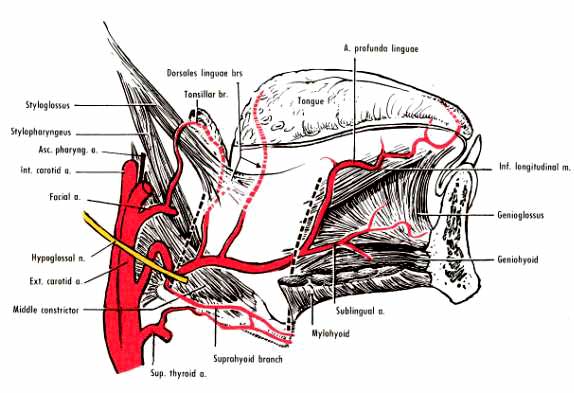 - Artéria tireóidea superior
- Artéria lingual
-Artéria faríngea ascendente
- Artéria occipital
Artéria subclávia – ramos: A. vertebral, A. torácica interna, Tronco tireocervical; Tronco costocervical e A. dorsal da escápula.
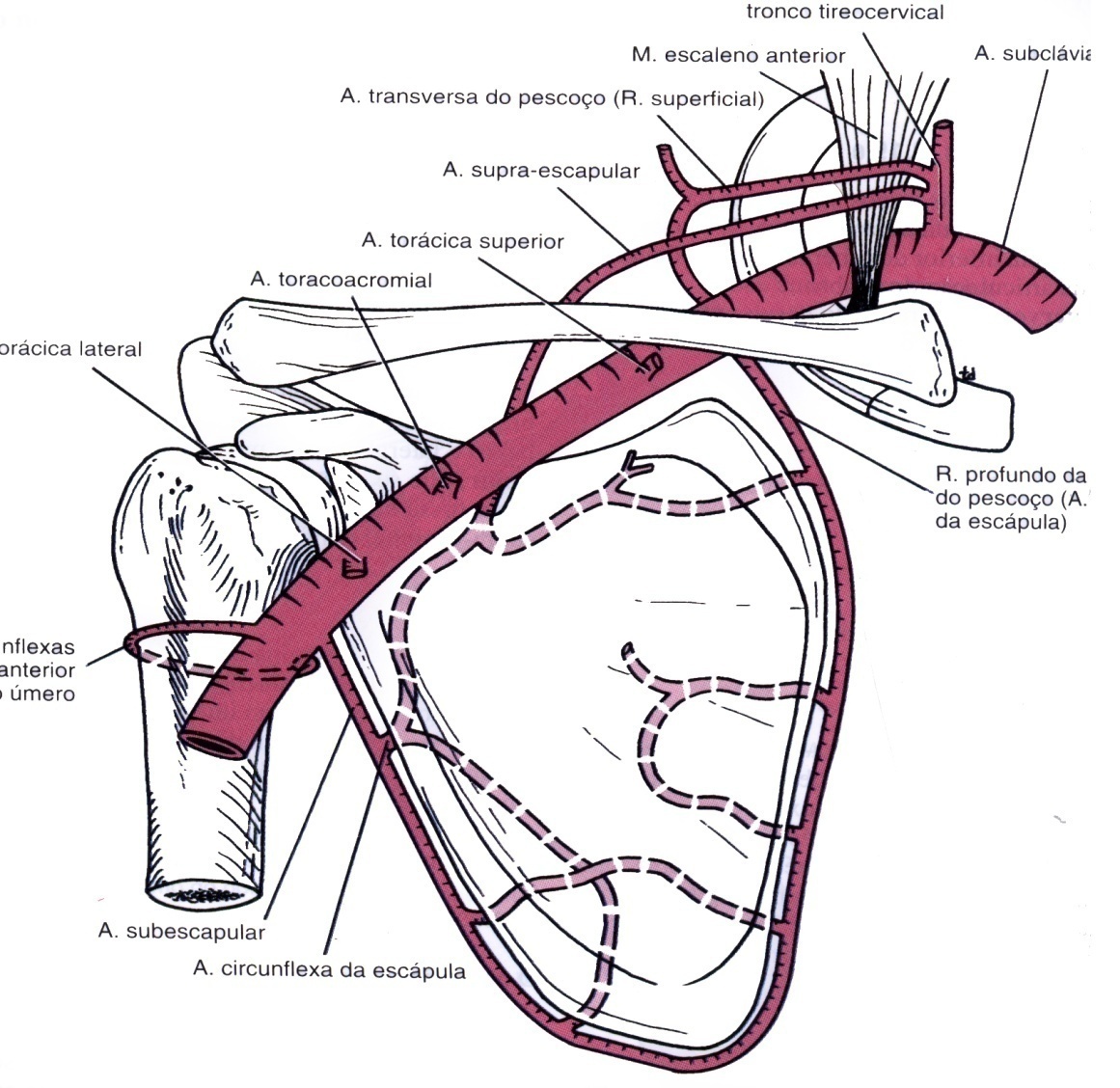 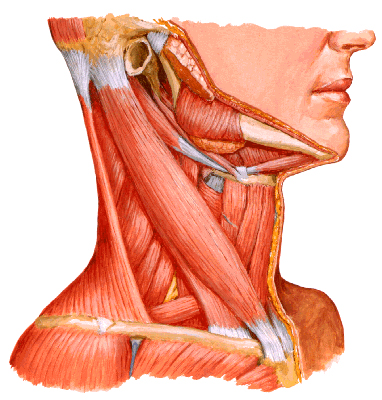 2
1
3
Circulação colateralApós ligadura da artéria carótida comum, artéria carótida externa ou da artéria subclávia.
CE
AS
1.2. Drenagem venosaVeias do pescoço -  Superficiais:Veia jugular externa, Veia jugular anterior e arco venoso jugular.
Profundas: Veia jugular interna e veia subclávia
Veia jugular interna:Tributárias e término (Ângulo de Pirogoff)
Vasos linfáticos e linfonodos: Superficiais e  profundos  – tronco jugular
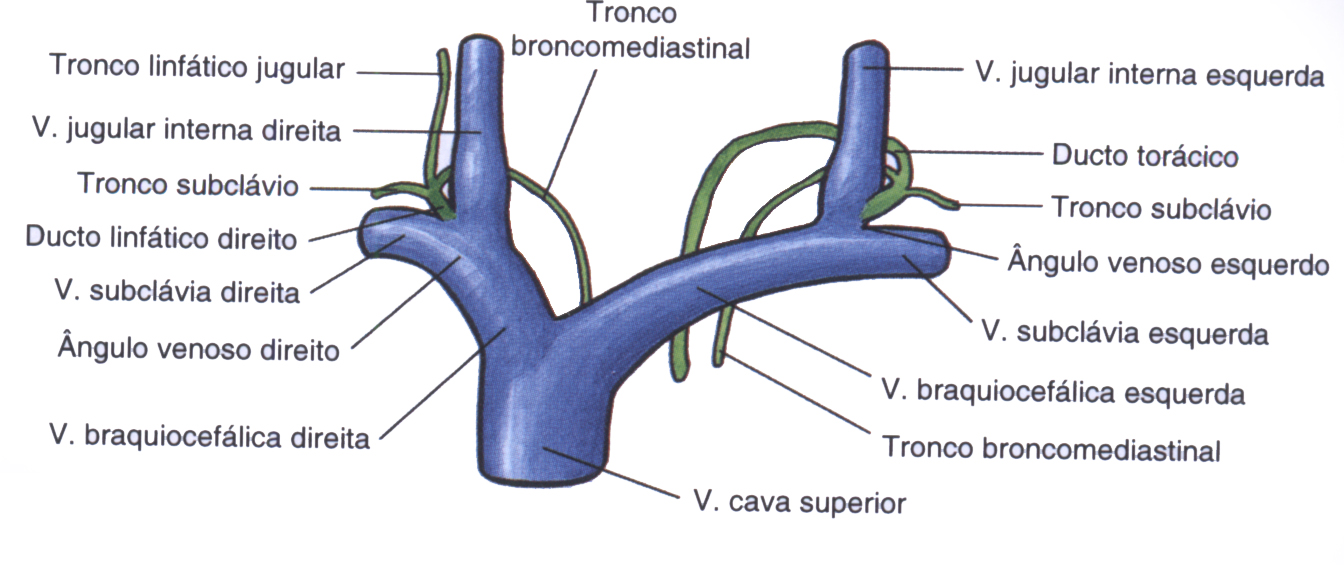 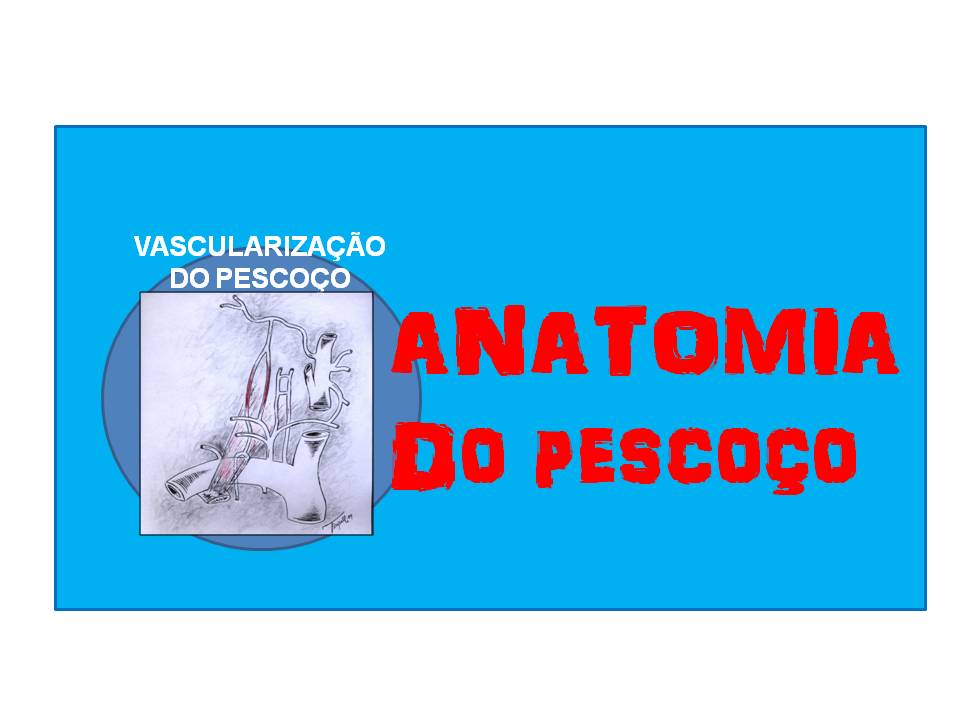 RESUMO
Irrigação sanguínea: ramos da ACE e AS

Drenagem venosa: VJA, VJE, VJI e VS

 Drenagem linfática: linfonodos cervicais profundos – tronco jugular
REFERÊNCIAS BIBLIOGRÁFICAS
Drake, R.L., Vogl, W., Mitchell, A.W.M. Gray׳s. Anatomia para estudantes. 
1ª ed. Rio de Janeiro: Elsevier Editora Ltda, 2005.

Gardner, Gray e O׳Rahilly. Anatomia. 
4ª ed, Rio de Janeiro: Guanabara Koogan S.A., 1978.

Gray׳s. Anatomia. A base anatômica da prática clínica. 40ª ed. Rio de Janeiro: Elsevier Editora Ltda, 2010.

Moore, K.L.; Dalley, A.F. Anatomia orientada para a clínica. 
6ª ed, Rio de Janeiro: Guanabara Koogan S.A., 2011.

Snell, R.S. Anatomia clínica para estudantes de medicina. 5ª ed, Rio de Janeiro: Guanabara Koogan S.A., 1999.